eDISC 진단 안내
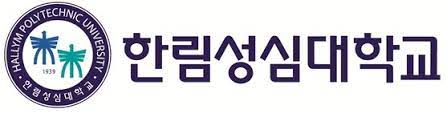 [진단 프로세스]
한림성심대학교 eDISC 자기이해 워크숍
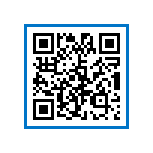 <eDISC 진단 안내>

www.finxs.com 접속 (웹, 모바일 모두 가능) -> 옆에 QR로도 접속가능
Access Code : ‘KOR-hsc○○’ 입력
개인정보 *표만 체크
진단 시작하기 (총 24개 질문으로 M라인에서 1개, L라인에서 1개 체크)
한 라인에서 반드시 1개만 체크해야 합니다
편안한 환경에서 진행하셔야 합니다.
진단 시간 약 10분 내외 소요
*반드시 1회만 진단
개인정보에 입력한 메일주소로 진단 직후, 결과지 10분 이내 자동 발송
혹시 메일이 안왔다면?
스팸 메일함 확인
메일 입력 시 스페이스바가 눌려 띄어쓰기 처리되어 있는 경우가 있습니다. 개인정보 메일 입력란 확인해 주세요.
위 a,b의 경우가 아니어도 메일이 안왔다면, 010-○○○○- ○○○○ 으로 “(학과명) 이름 진단결과지 않왔습니다＇라고 문자 보내주시면 확인해 보겠습니다.

본 진단은 유료진단으로 학교에서 많은 비용을 지불한 것입니다. 이에 진단 건수에 제한이 있으니 2회 이상 진단하거나 본인 외 타인에게 진단 코드 유출 시, 진단해야 할 학생이 진단이 안되는 등의 불상사가 있을 수 있습니다.
반드시 본인만 1회 진단 하시길 바랍니다.
진단 사이트(QR) 접속
안내문 확인하고
진단사이트 접속하기
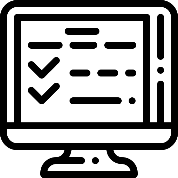 온라인 진단 실시
개인 진단 소요시간
: 10분 이내
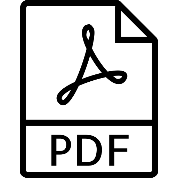 진단 결과 pdf로 전달
결과지 확인하고
특강에 지참